День рождение снеговика
Выполнила младший воспитатель группы смешарики Юнусова Нурания Динаровна
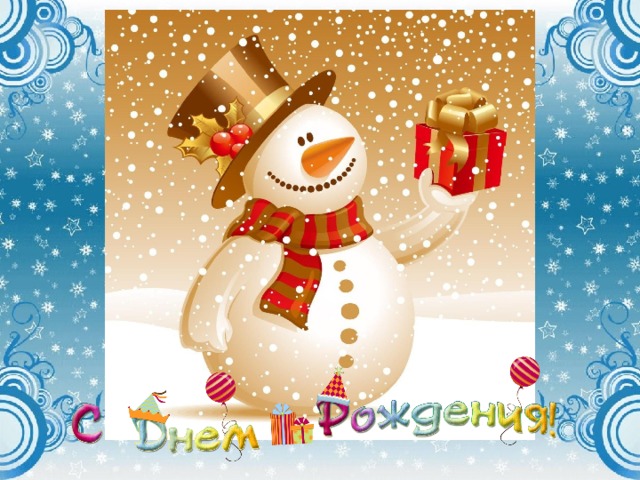 Подо льдом уснули речки, А под снегом грядки спят.Я из снега человечковНалеплю, поставлю в ряд.Пусть стоят как часовыеЧеловечки снеговые.
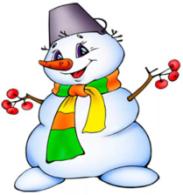 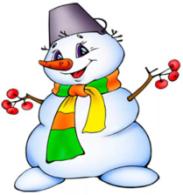 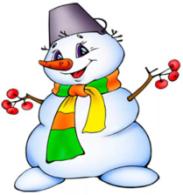 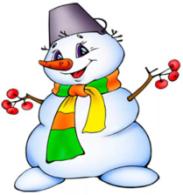 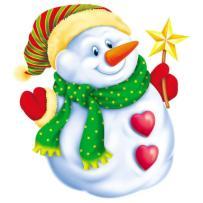 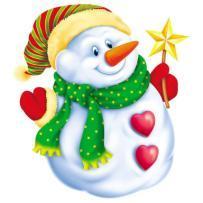 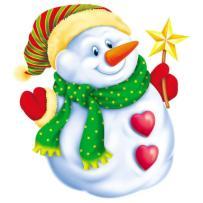 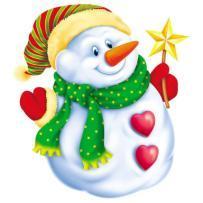 Классический снеговик, состоящий из трех снежных шаров, и носом-морковкой, появился совсем недавно, в конце XIX века.  
 Снежные создания "подобрели" и вскоре стали незаменимым атрибутом Рождества и Нового года.
 Потом этот забавный герой стал одним из любимых персонажей рождественских и новогодних открыток.
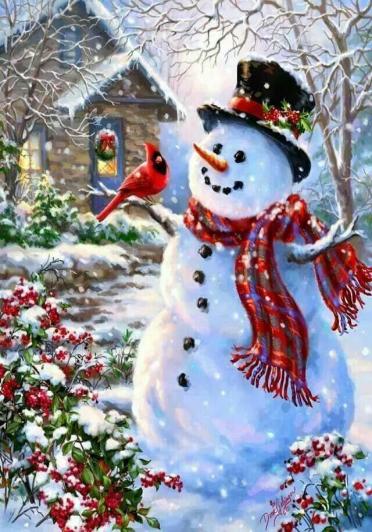 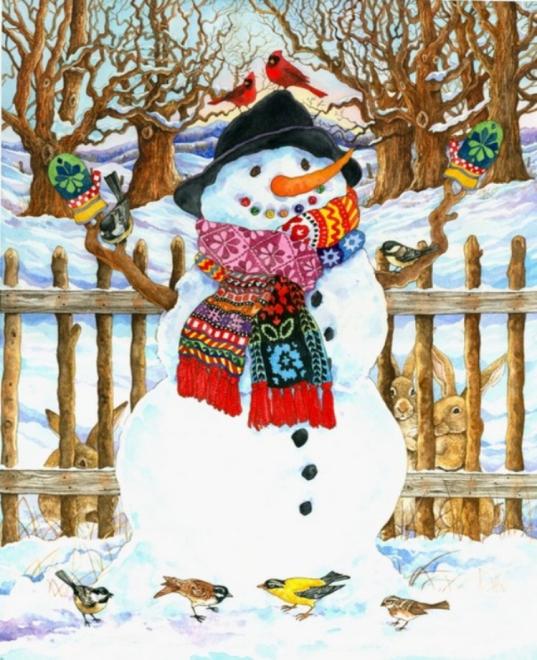 В Европе снеговиков всегда лепили рядом с домами, щедро украшали гирляндами и домашней утварью, укутывали в шарфы, а в руки вручали ветвистые метлы.
Снеговикам посвящены замечательные детские сказки.
Собака рассказывает снеговику о своей жизни, о людях и о печке, у которой она так любила греться, будучи щенком.
 И у снеговика тоже появилось необъяснимое желание приблизиться к печке, ему казалось, что-то шевелится в нем. Целыми днями, вместо того, чтобы радоваться трескучим морозам, он тосковал, глядя на печь через окно...
 Пришла весна, и снеговик растаял. И только тогда нашлось объяснение его печали: снеговика укрепили на кочерге, которая и шевелилась в нем при виде родной печки.
Самая известная – сказка Г. Х. Андерсена "  Снеговик".
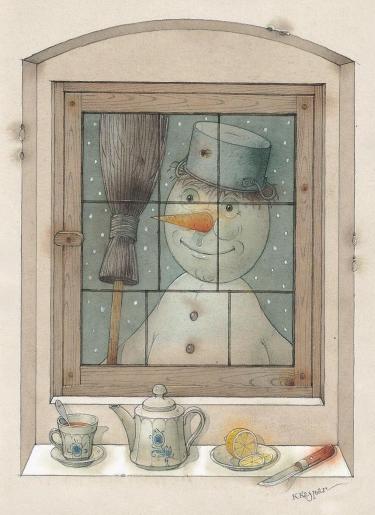 На Руси же снеговиков лепили с древних языческих времен и почитали как духов зимы. К ним, как и к Морозу, относились с должным уважением и обращались с просьбами о помощи и уменьшении длительности лютых морозов.
 Снежные бабы и Снегурочка –русское достояние. 
Наши предки верили, что зимними природными явлениями  (туманами, снегами, метелями) повелевают духи женского пола. Поэтому, чтобы показать им свое почтение, лепили снежных баб.
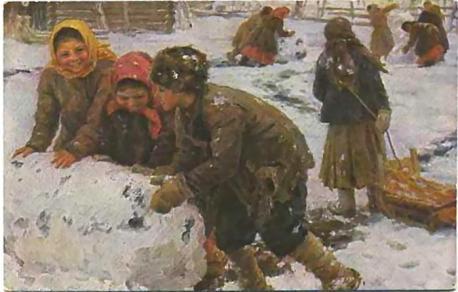 Не зря существует выражение " зима-матушка", "мороз -батюшка".  
 А месяц январь иногда даже так и называли – " снеговик".
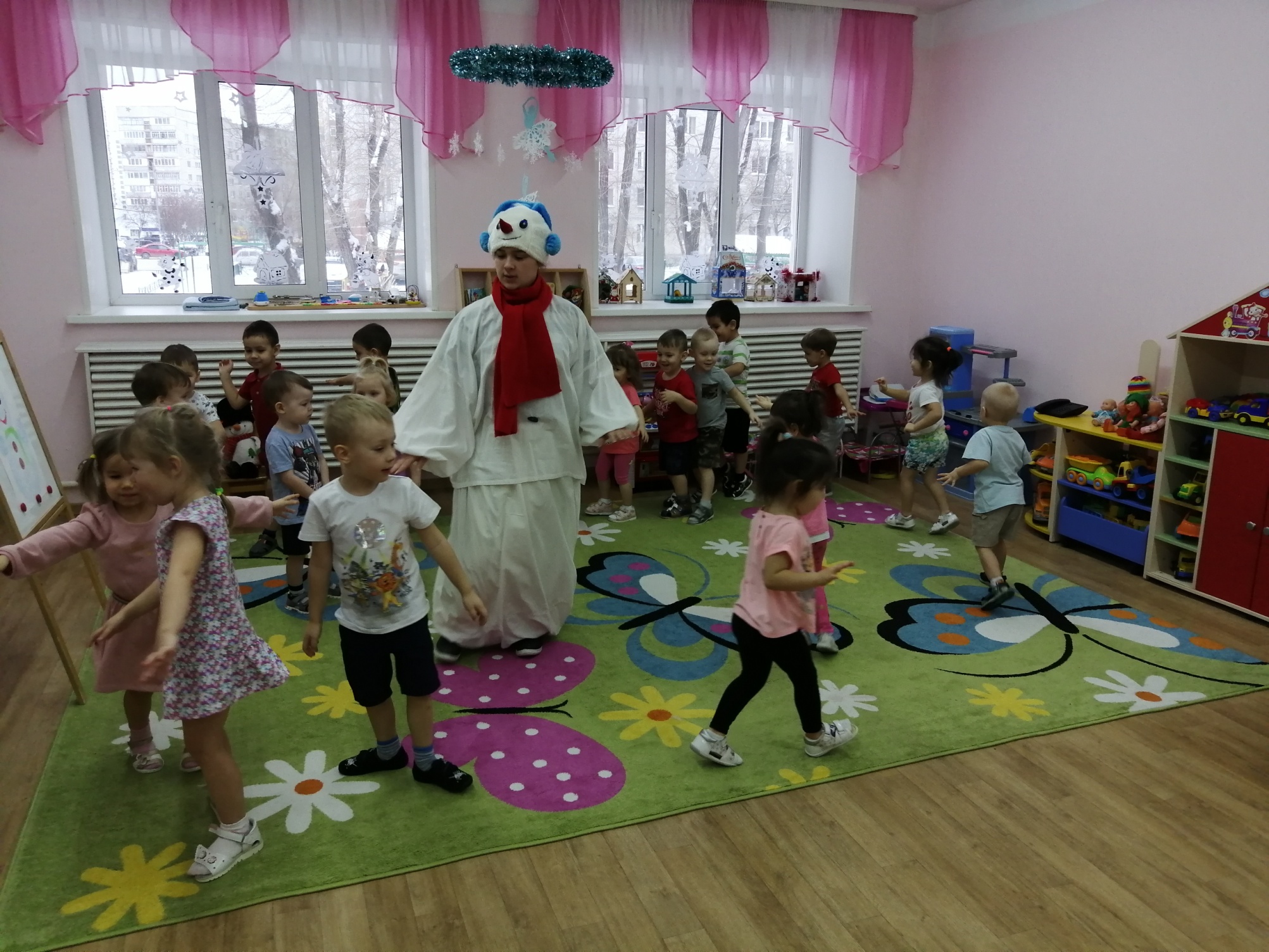 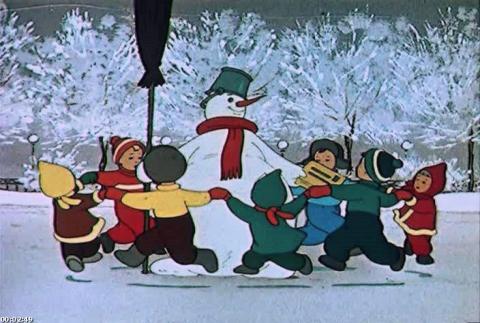 Для нашего народа снеговик – тоже один из любимых новогодних персонажей. 
В славных советских мультфильмах "  Снеговик-почтовик",   "  Когда зажигаются елки"   снеговик выступает как верный помощник Деда Мороза по хозяйству. 
В Советском Союзе снеговичков искусно рисовали на поздравительных открытках.
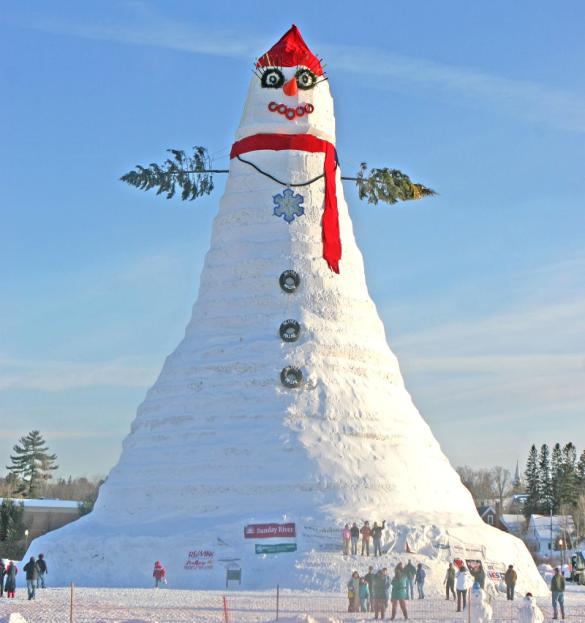 Самый высокий в Европе снеговик красуется на склонах горнолыжного курорта в Австрии, в городе Гальтюр: его высота достигла 16 метров 70 сантиметров. А рекорд по созданию самого высокого снеговика в мире был установлен в Соединенных Штатах Америки в 1999 году, его высота – 37 метров 20 сантиметров, а вес – 6 тысяч тонн снега.
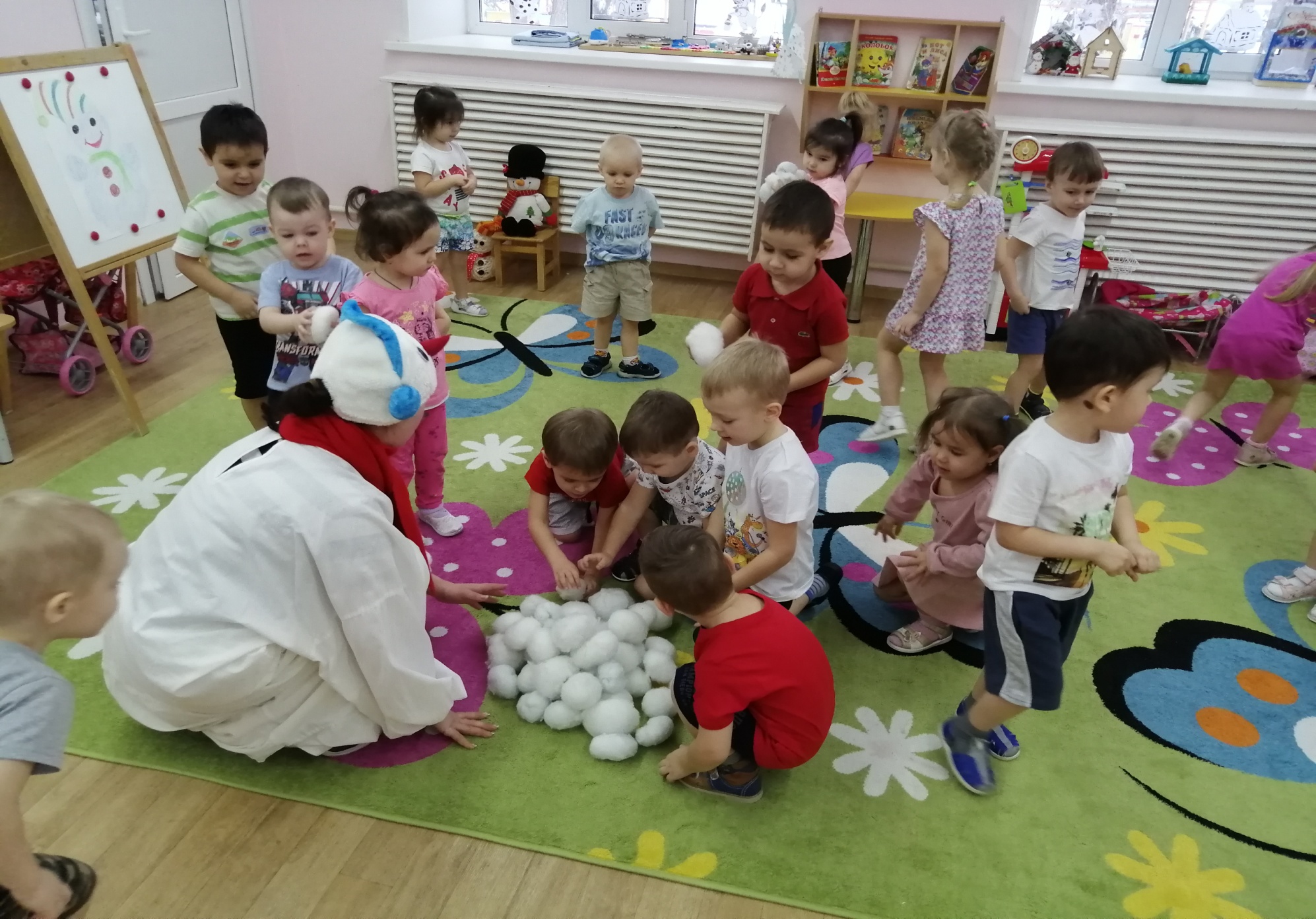 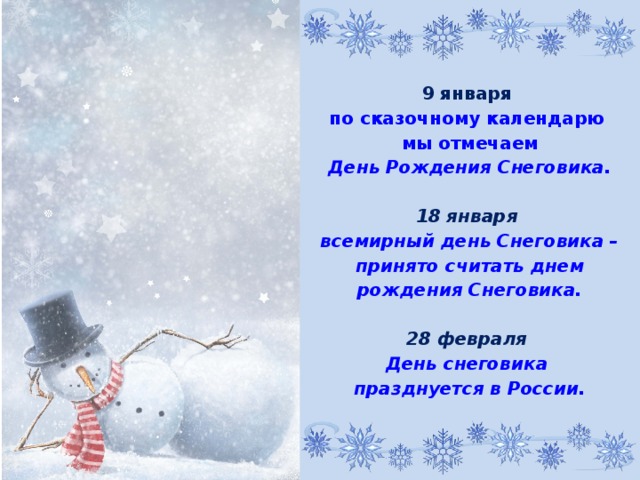 18 января всемирный день снеговика
28 февраля день снеговика, отмечается в России
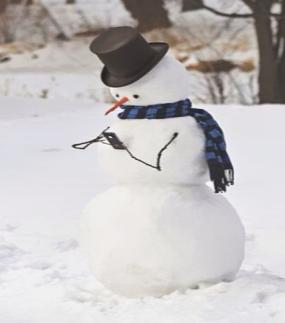 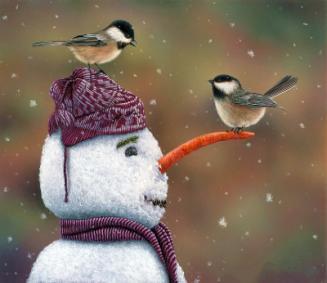 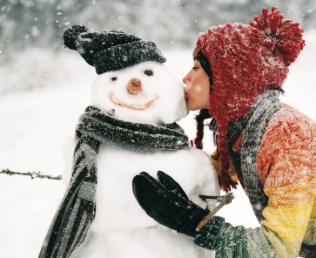 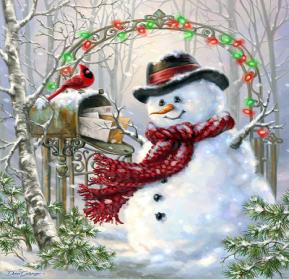 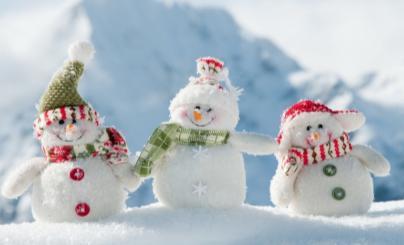 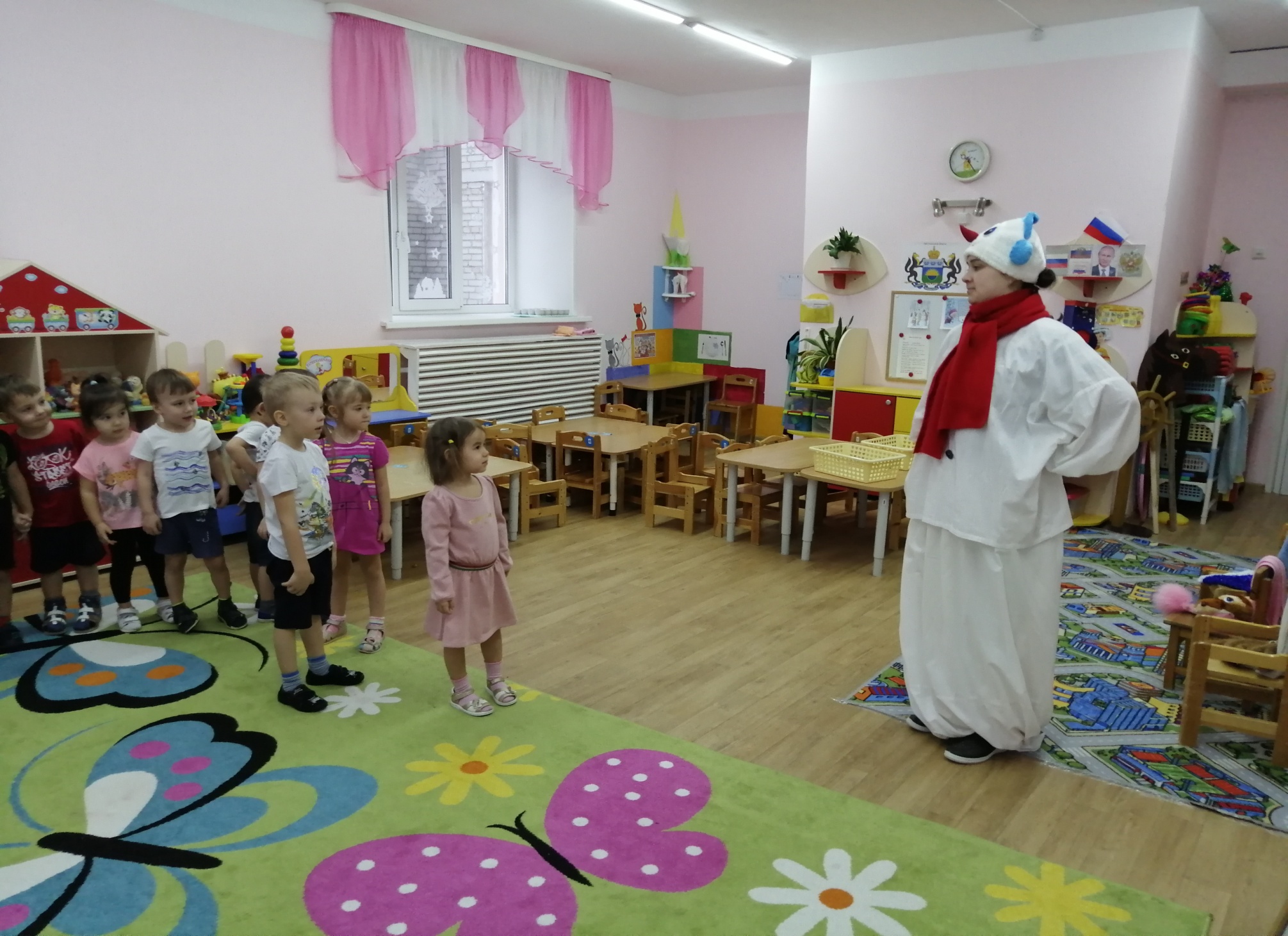 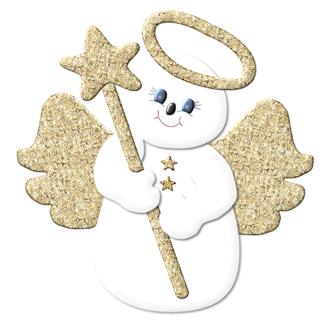 Снеговика лепят всей семьей, с друзьями или в одиночку. При этом нужно загадать желание. 
Белый снеговик - это ангел, и он может перенести желание людей на небо к Богу. Маленькую фигурку лепили из свежевыпавшего снега, шептали свое желание, и ждали, когда " снежный ангел"   испарится, а значит, желание будет перенесено с земли на небо, услышано и исполнено.
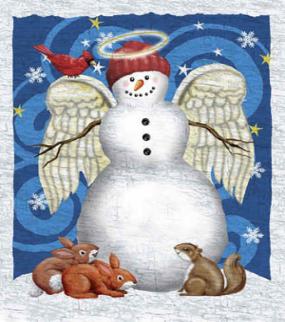 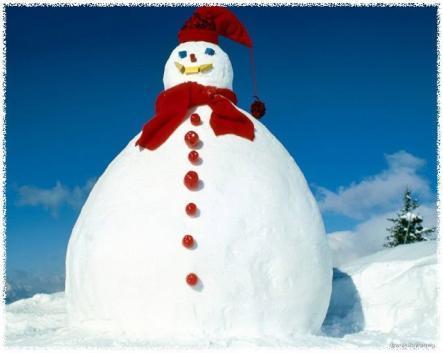 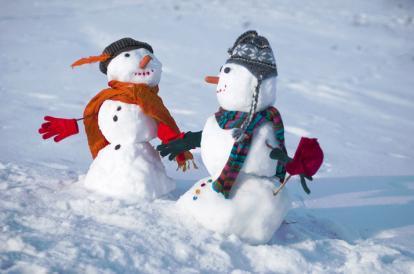 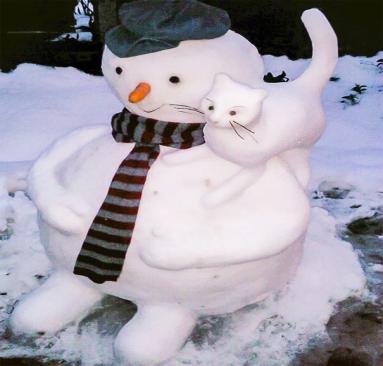 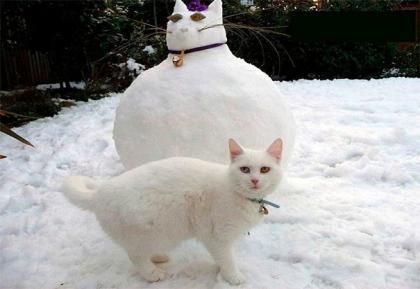 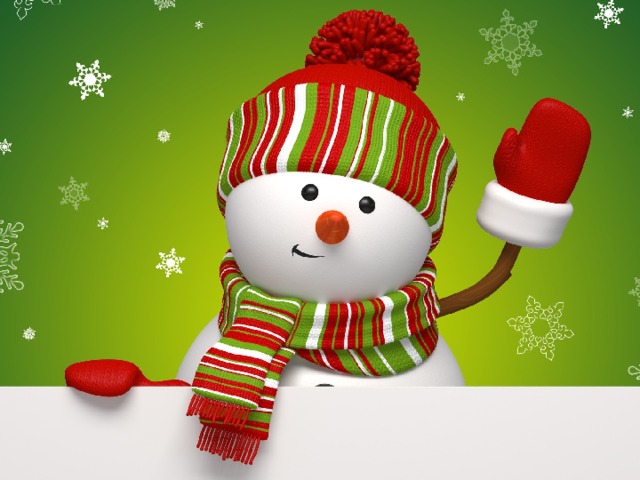 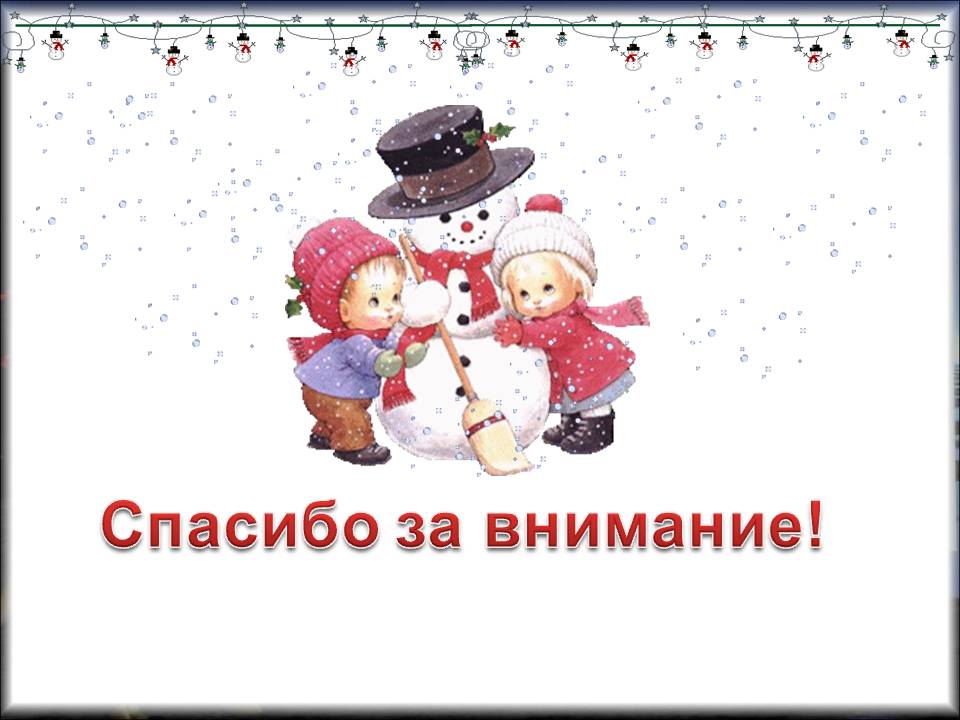